Analysis of coal production, severance tax revenues, and water infrastructure relationships in West Virginia
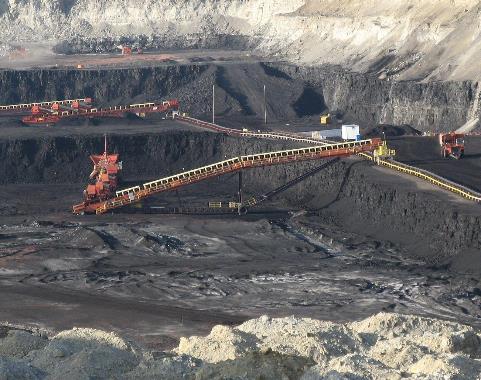 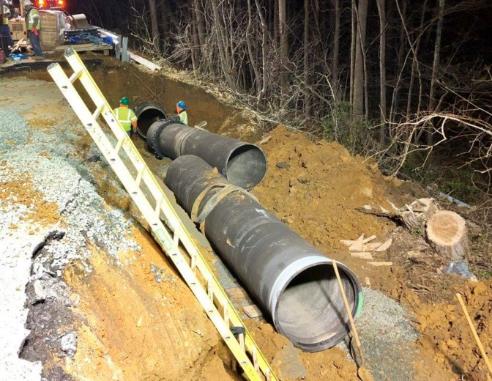 https://wtop.com/prince-georges-county/2019/04/boil-water-advisory-issued-for-southern-prince-georges-co/
https://www.wyomingpublicmedia.org/post/inside-energy-western-coal-country-wyomings-industry-runs-deep#stream/0
Hannah Patton1, Dr. Leigh-Anne Krometis1, Dr. Emily Sarver2

Virginia Polytechnic and State University Biological Systems Engineering Department
Virginia Polytechnic and State University Mining and Minerals Engineering Department
1
[Speaker Notes: Add coauthors and Ethan Casey Austin]
Socioeconomic Landscape of Appalachia
Rich natural resources
         - Highly biodiverse
         - Abundant mineral resources
Economic History
         - Resource extraction
 
Geography
          - Low density, rural communities
          - Challenging topography

Current Socioeconomic Situation
          - Areas of low income
          - Lack of public resources/infrastructure 
          - Public health issues
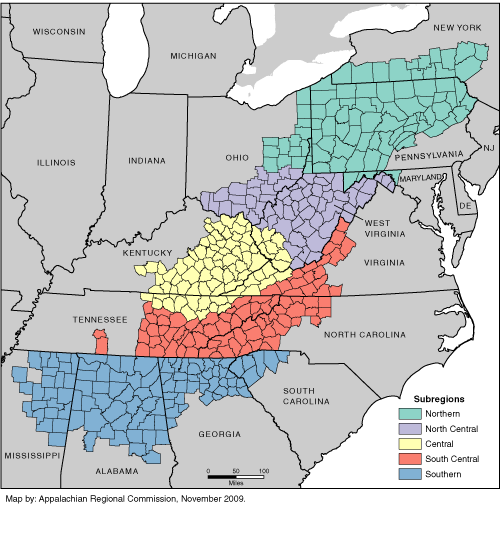 2
[Speaker Notes: “one of widespread poverty to one of economic contrast” some communities have successfully diversified their economies, while others still require basic infrastructure such as roads and water and sewer systems

every county in central Appalachia reported poverty rates of 20 percent + for the period of 2007-2011 (compared to a national average of 14.3 percent) and that this region as a whole had a poverty rate of 23.5 percent reveals that many people are still struggling]
Resource Extraction Economies
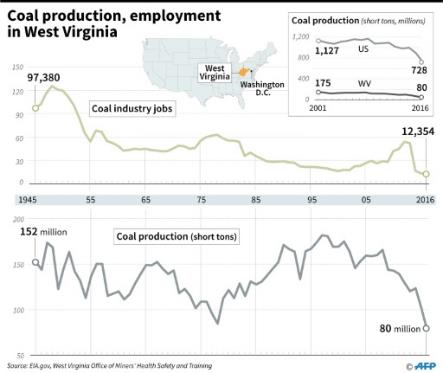 Boom and bust cycle
Coal Severance Tax
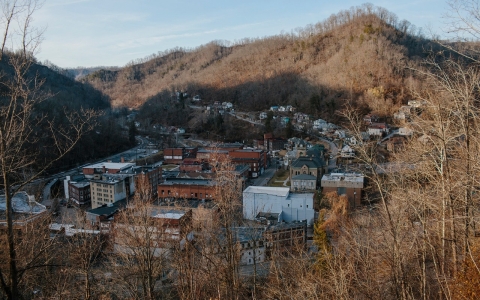 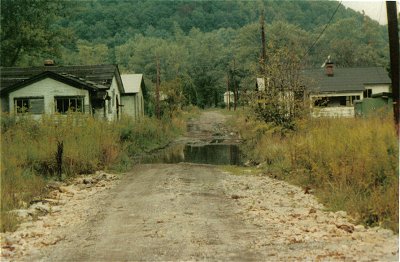 http://america.aljazeera.com/articles/2016/2/14/fortunes-of-black-miners-in-wva-are-a-casualty-of-coal.html
3
http://www.coalcampusa.com/sowv/gulf/tams/tams.htm
Central Appalachia Infrastructure Challenges
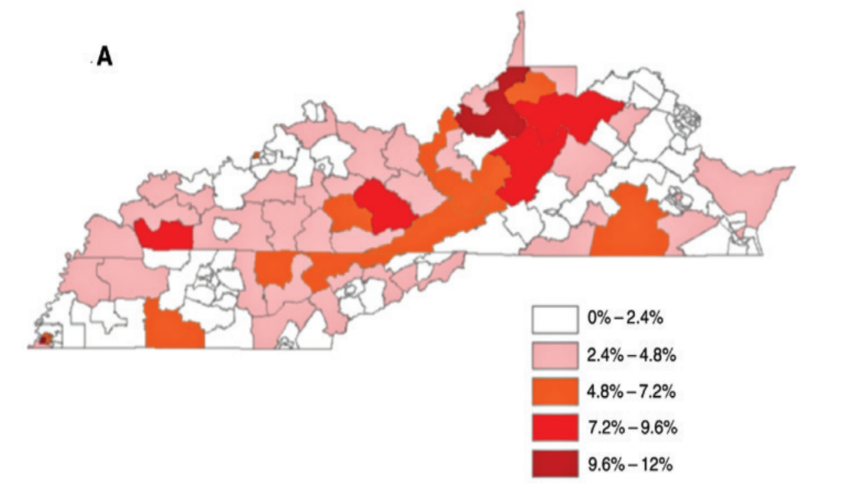 Percentage of occupied homes in Central Appalachian states without indoor plumbing (drinking water tap)
4
Krometis, L.-A., Gohlke, J., Kolivras, K., Satterwhite, E., Marmagas, S. W., Marr, L. C. (2017). Environmental health disparities in the Central Appalachian region of the United States. Reviews on Environmental Health, 32(3), 253–266. https://doi.org/10.1515/reveh-2017-0012
Infrastructure Challenges
In 2018, West Virginia American Water stated that their average rate of water main replacement was 100 years
Public Boil Water Notices from WVDHHR website as of 6/4/2019
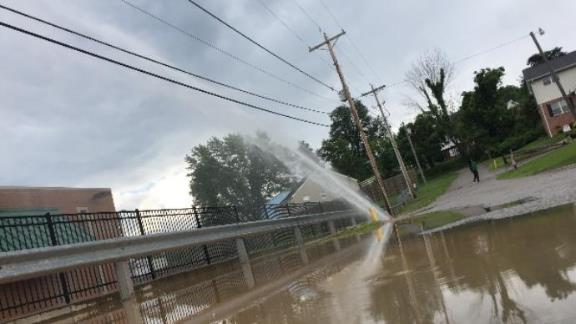 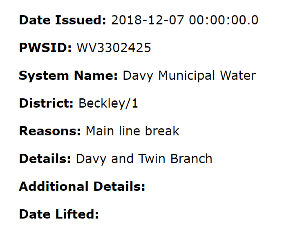 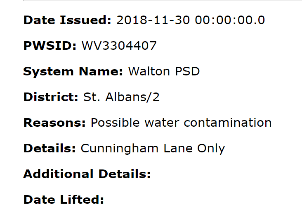 https://www.wsaz.com/content/news/Water-spraying-from-ground-causing-issues-in-Cross-Lanes-427310113.html
Between 2003 and 2018 Wyoming County, WV has received SDWA 11,180 violations
5
[Speaker Notes: In 2018, West Virginia American Water stated that their average rate of water main replacement was 100 years]
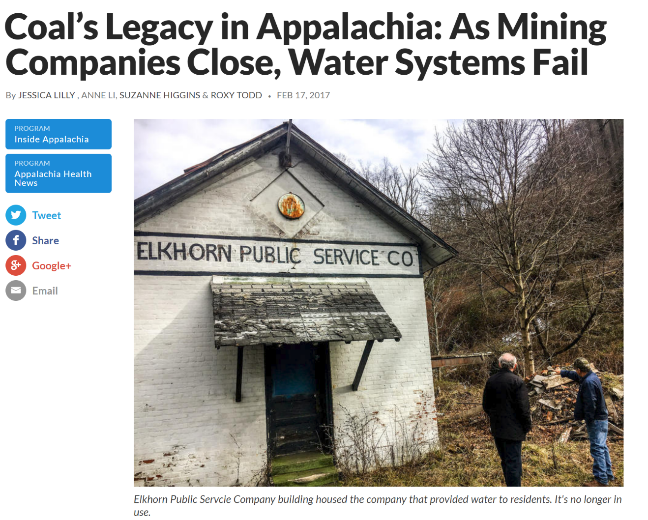 6
http://wvpublic.org/post/coal-s-legacy-appalachia-mining-companies-close-water-systems-fail#stream/0
[Speaker Notes: We don’t know what the indirect effects of coal mining are on potable water]
Hypothesis
As coal production in West Virginia counties increases, SDWA violations will decrease as there is more money available (via Coal Severance tax) for reinvestment in water infrastructure.
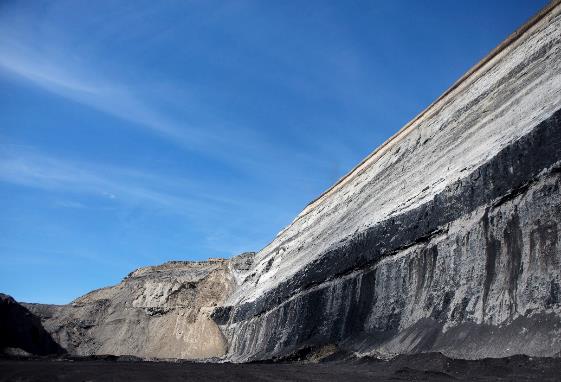 7
https://www.brookings.edu/blog/the-avenue/2017/01/25/automation-guarantees-a-bleak-outlook-for-trumps-promises-to-coal-miners/
Study Area: West Virginia
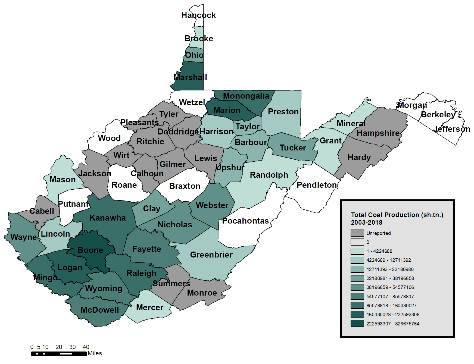 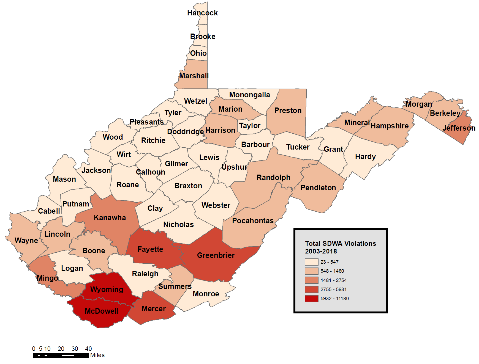 8
Methods: Data Collection
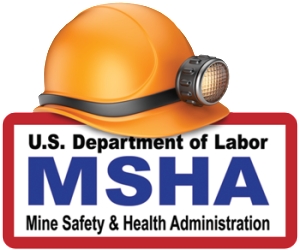 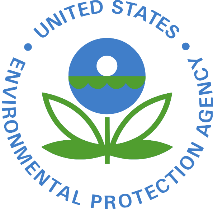 Safe Drinking Water Information System
(SDWIS)
https://www.mccrarencompliance.com/calendar-2/#!event/2018/11/16/msha-annual-refresher-surface-part-48
West Virginia Safe Drinking Water Act violations by county
West Virginia coal production by county
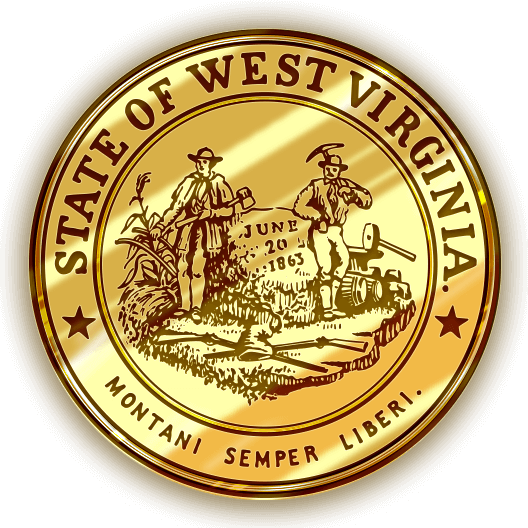 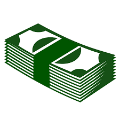 Coal Severance Tax
by county
9
Methods: Data Manipulation
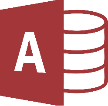 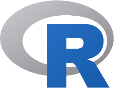 Spearman’s Rho for correlation
10
Coal Production ↑ SDWA Violations ↓
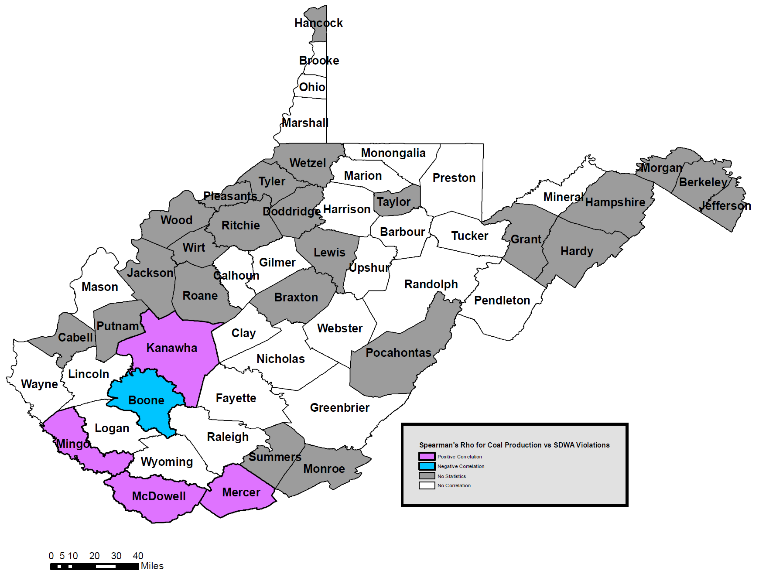 11
Does correlation change based on violation type?
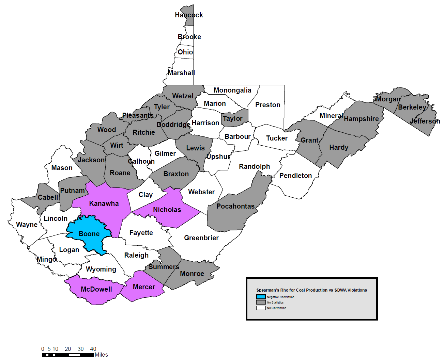 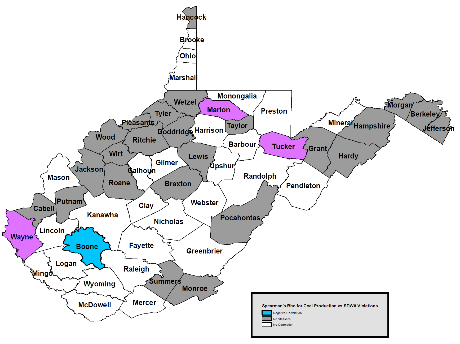 Health-Based
Monitoring &
Reporting
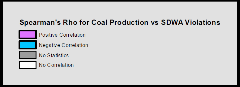 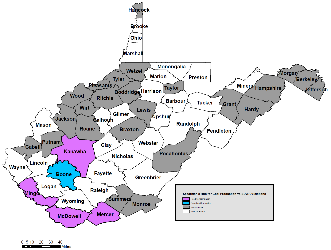 Total Violations
12
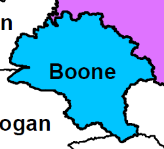 Coal Severance Tax and water infrastructure investment coupled
13
Coal Severance Tax and water infrastructure investment uncoupled
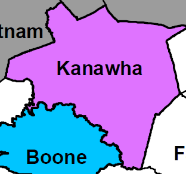 14
How can we reclaim communities?
Coal Severance Tax
Sustainable mineral resource extraction
Corporate social responsibility
Citizen science/community engagement
How do other community issues fit in?
15
Future Work
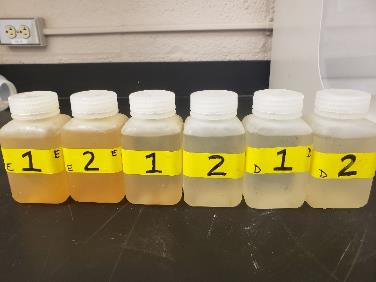 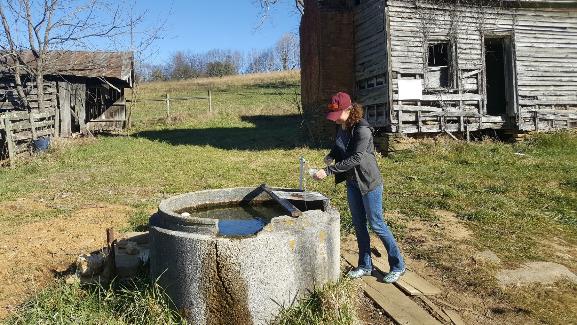 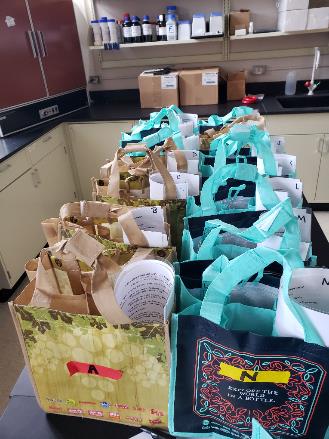 16
Advisors: 
Dr. Leigh-Anne Krometis & Dr. Emily Sarver
Committee Member:
Dr. Cully Hession
Research Group Members:
Lauren Wind, Cristina Marcillo, Ethan Smith, Grant McMillan
THANK YOU!
This work has been supported by the Virginia Tech Institute for Critical Technology and Applied Science (ICTAS) Center for Science and Engineering of the Exposome (SEE) since 2017
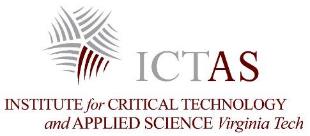 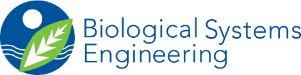 17
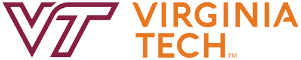 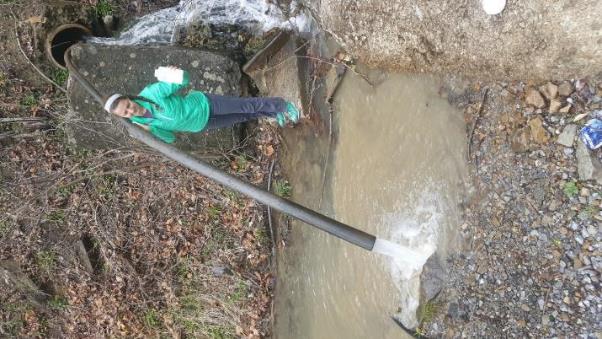 Questions?
Hannah PattonVirginia Polytechnic and State UniversityBiological Systems Engineering DepartmentHpatton@vt.edu240-812-2976
18